ПРЕЗЕНТАЦИЯ ЗАНЯТИЯ ПО РИСОВАНИЮ ТЕМА: «ВОСПОМИНАНИЕ О ЛЕТЕ. АХ, МОРЕ,МОРЕ …»
ВОСПИТАТЕЛЬ МДОУ 
«д/с №28 РОДНИЧОК»
ЗАЦЕПИНА МАРИНА ВИКТОРОВНА
2010 год
Холодное море
Теплое море
Тихое, спокойное  море
Бурное море
Глубокое море
Вечернее море
Ночное море
Римский-Корсаков «Садко. Море»
Русский маренистИван Константинович Айвазовский
Добро пожаловать в море!
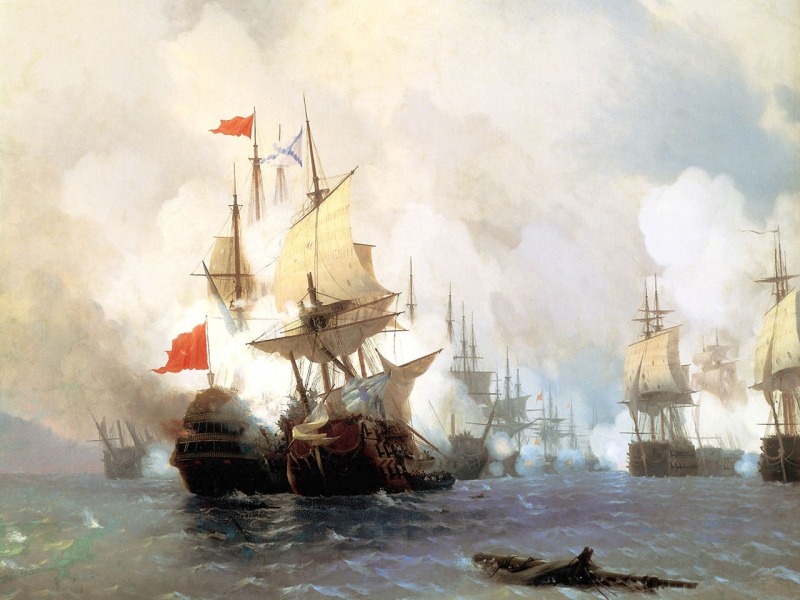 «Девятый вал»
«Волна»
«Чёрное море. На Чёрном море начинает разыгрываться буря»
«Буря»
«Закат на море»
«Вид Крыма»
«Берег моря»
«Бриг Меркурий после победы над двумя турецкими судами встречается с русской эскадрой»
«Море с розовым облаком»